Kinetika chemických reakcí
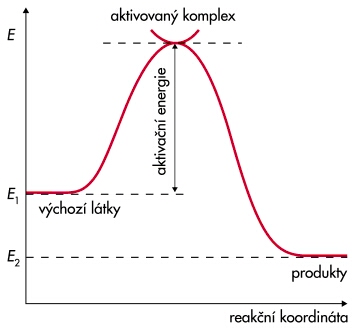 Iva Janderová
Základní poznatky:
Reakční kinetika:
     - studuje rychlost (dobu) chemických reakcí
       v závislosti na určitých faktorech:
            koncentrace výchozích látek
            teplota
            přítomnost katalyzátorů

Co rozumíme chemickou reakcí?
Jak je definována rychlost reakce?
2
Chemická reakce:
Chemická reakce:
    = děj, jehož podstatou jsou srážky molekul 
       reaktantů, po nichž následuje zánik některých
       vazeb a vytvoření vazeb nových
           složitost situace         více teorií

Teorie:
    A) teorie aktivních srážek
    B) teorie aktivovaného komplexu
3
A) Teorie aktivních srážek:
Mezi molekulami reaktantů dochází ke srážkám
        srážka je účinná, pokud dojde k chem. reakci

Kdy bude srážka účinná? 2 kritéria: 
  1) Reagující částice musí mít dostatečnou energii 
       = aktivační energii EA
  2) Reagující částice musí mít vhodnou 
      prostorovou orientaci
4
A) Teorie aktivních srážek:
1) Reagující částice musí mít dostatečnou energii 
     = aktivační energii EA:
         - energie potřebná k rozštěpení vazeb
         - velikost je rovna součtu energií všech 
           zanikajících vazeb 

 2) Reagující částice musí mít vhodnou 
      prostorovou orientaci – musí k sobě být 
      „správně“ otočeny
5
A) Teorie aktivních srážek:
Obr. 1:
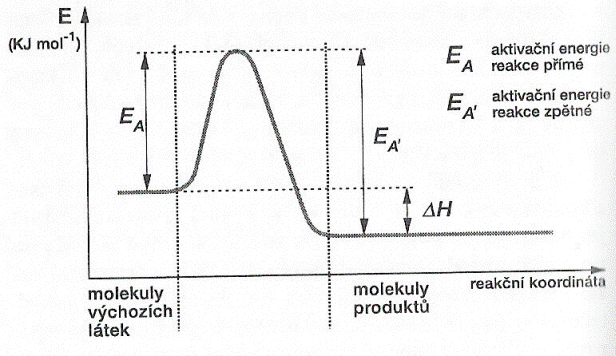 6
A) Teorie aktivních srážek:
Obr. 2:
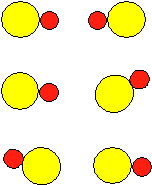 účinná srážka
neúčinná srážka
Nevýhody teorie:
   - výsledky neodpovídají experimentálním 
     poznatkům
   - srážku nelze přirovnat ke srážce koulí
7
B) Teorie aktivovaného komplexu:
Soustava prochází stadiem tzv. aktivovaného komplexu:
     - oslabení vazeb v molekulách reaktantů a
       současná tvorba vazeb nových
     - energetická bilance: 
          - při štěpení původních vazeb spotřeba
            energie
          - při vzniku vazeb nových uvolnění energie
8
B) Teorie aktivovaného komplexu:
Obr. 3:
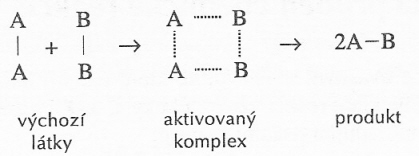 Výhody teorie:
    - výsledky bližší skutečnosti
    - aktivační teorie k vytvoření aktivovaného
      komplexu nižší než aktivační energie u teorie
      aktivních srážek
9
Základní poznatky:
Reakční kinetika:
     - studuje rychlost chemických reakcí
       v závislosti na určitých faktorech:
            koncentrace výchozích látek
            teplota
            přítomnost katalyzátorů

Co rozumíme chemickou reakcí?
Jak je definována rychlost reakce?
10
Rychlost reakce:
11
1) Vliv koncentrace:
v1
v2
12
1) Vliv koncentrace:
Platí:
   S klesající koncentrací výchozích látek klesá 
   rychlost reakce v1. Naopak vzhledem k rostoucí 
   koncentraci produktů roste rychlost reakce v2.
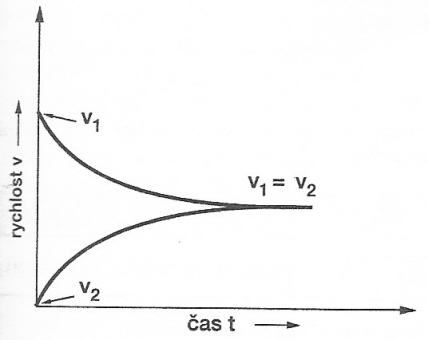 Obr. 4:
13
1) Vliv koncentrace:
rovnovážná
 konstanta
14
2) Vliv teploty:
Van´t Hoffovo pravidlo:
   Zvýšení teploty výchozích látek o 10 °C má za 
   následek dvoj až čtyřnásobné zvýšení reakční 
   rychlosti.

Se změnou teploty se mění i hodnota rovnovážné konstanty        
          rovnovážná konstanta je funkcí teploty
15
3) Vliv katalyzátorů:
Katalyzátor:
    - látka, která se v průběhu reakce 
      nespotřebovává, nemůže posunout chemickou
      rovnováhu ani změnit složení systému
    - pouze snižuje aktivační energii!
    - nejrůznější látky – kyseliny, zásady, soli,…
    - katalýza:

      homogenní                   heterogenní
(reaktanty s katalyzátorem
 ve různé fázi)
(reaktanty s katalyzátorem
 ve stejné fázi)
16
3) Vliv katalyzátorů:
Průběh reakce:
   - nekatalyzovaná:  A + B → AB
   - katalyzovaná:  A + B + K → AK + B → AB + K
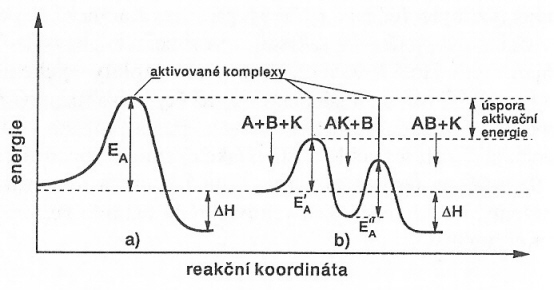 Obr. 5:
17
3) Vliv katalyzátorů:
Další rozdělení katalyzátorů:
    - pozitivní:
           - snižují aktivační energii a tím urychlují
             průběh reakcí
    - negativní (inhibitory): 
           - zvyšují aktivační energii, tedy zpomalují
             průběh reakce
                    zpomalení nežádoucích reakcí nebo
                    reakcí s prudkým průběhem (výbuch)
18
Použité zdroje:
Literatura:
    - Honza J., Mareček A.: Chemie pro čtyřletá 
      gymnázia – 1. díl. Nakladatelství Olomouc 2004

Internet:
    - http://absolventi.gymcheb.cz/ - obr. 1, 3, 4 a 5

Obr. 2 vytvořen v programu ChemSketch.
19